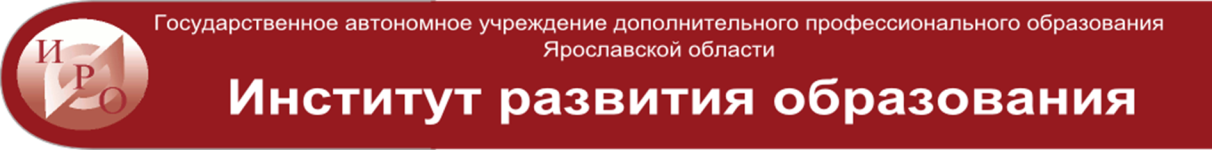 Актуальные направления развития иноязычного образования в Ярославской области

Соколова О.А., доцент кафедры гуманитарных дисциплин 
ГАУ ДПО ЯО ИРО
human@iro.yar.ru
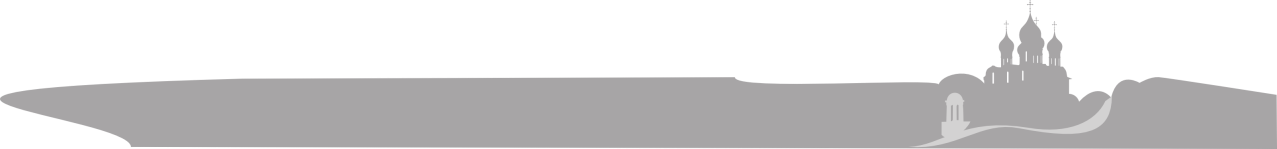 Цель: создание условий для обеспечения достижения планируемых результатов по иностранным языкам, предъявляемых ФГОСНеобходимые компетенции учителей иностранного языка:- организация учебной деятельности (урочной и внеурочной) по иностранному языку в соответствии с системно-деятельностным подходом;- обучение второму иностранному языку;- формирующее оценивание образовательных результатов по иностранному языку.
Концепция модернизации содержания и технологий преподавания предметной области «Иностранные языки»
Учебный предмет «Иностранный язык» 
 Учебный предмет «Второй иностранный язык»
Модели введения второго иностранного языка с учетом вариантов учебного плана
Модель 1. Вариант №2 примерного учебного плана.
Модели введения второго иностранного языка с учетом вариантов учебного плана
Модель 2. Вариант № 3 примерного учебного плана.
Модели введения второго иностранного языка с учетом вариантов учебного плана
Модель 3. Вариант № 1 примерного учебного плана.
Региональный проект«Иностранный язык для будущего»
В рамках проекта:
1. Региональная конференция «Введение второго иностранного языка как обязательного предмета: проблемы и пути их решения (в рамках проекта «Немецкий – первый второй иностранный» в сотрудничестве с НКЦ имени Гёте)
Публикация материалов конференции на сайте виртуального МО учителей иностранного языка Ярославской области (http://www.openclass.ru/node/524612) и в виртуальном ресурсном центре проекта «Немецкий – первый второй иностранный» на сайте НКЦ имени Гёте  http://lernen.goethe.de/moodle/course/view.php?id=189836
Региональная Конференция «Введение второго иностранного языка как обязательного предмета: проблемы и пути их решения», 19 апреля 2017 года
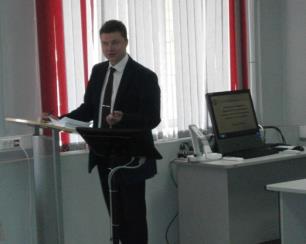 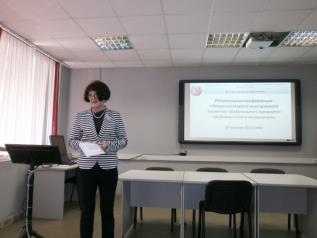 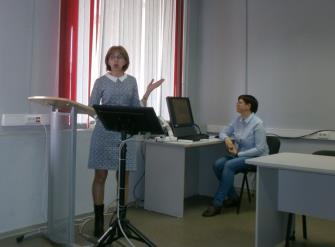 Региональный проект «Иностранный язык для будущего»
В рамках проекта:
2. Проведение конкурсов профессионального мастерства учителей иностранных языков
Конкурс сценариев уроков и учебно-методических материалов по английскому языку «Trendy Teacher» совместно с региональной Ассоциацией учителей английского языка YARTEA
Конкурс сценариев уроков для учителей иностранных языков «Первый урок второго иностранного языка» (в рамках проекта «Немецкий – первый второй иностранный»)
Конкурс сценариев «Внеурочные мероприятия по иностранным языкам»
Региональный проект «Иностранный язык для будущего»
В рамках проекта:
3. Анализ уровня сформированности иноязычной коммуникативной компетенции у обучающихся (разработаны КИМ);
Анализ уровня сформированности профессиональных компетенций у учителей иностранных языков (разработаны КИМ);
Разработать на основе анализа  комплекс мероприятий по повышению квалификации учителей иностранных языков.
Новые технологии в урочной и внеурочной деятельности по иностранному языку
Коммуникативно-когнитивный подход
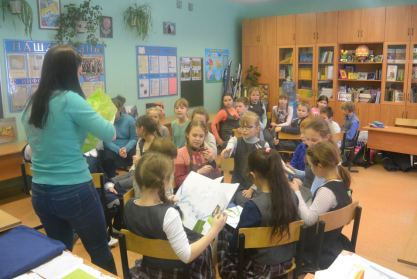 Новые технологии в урочной и внеурочной деятельности по иностранному языку
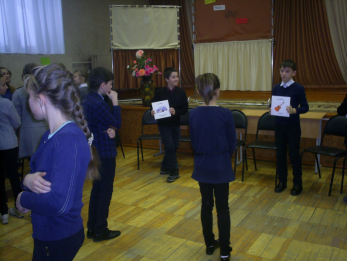 Мультисенсорный подход
Новые технологии в урочной и внеурочной деятельности по иностранному языку
Использование ИКТ
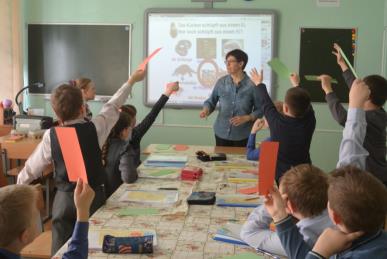 Новые технологии в урочной и внеурочной деятельности по иностранному языку
Программа внеурочной деятельности по немецкому языку, построенной на основе предметно-языкового интегрированного подхода
http://www.iro.yar.ru/index.php?id=2658
Разработка и апробация программы внеурочной деятельности по немецкому языку, построенной на основе предметно-языкового интегрированного подхода
Трёхсторонний договор между ИРО, НКЦ им. Гёте и СШ №1 города Гаврилов-Ям
Разработаны программы внеурочной деятельности для 4 и 5 классов
Проведена апробация в 10 образовательных организациях (8 школ Ярославской области и 2 гимназии из Новосибирска и Грозного)
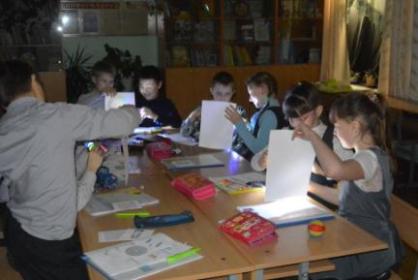 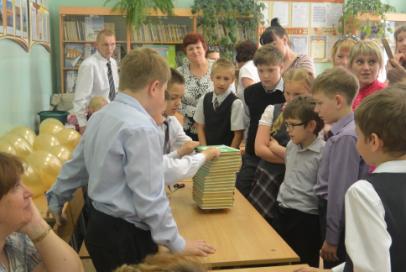 Межрегиональная конференция «Использование предметно-языкового интегрированного подхода во внеурочной деятельности по немецкому языку:  обобщение и трансляция опыта, перспективы», 11-12 мая 2017 года
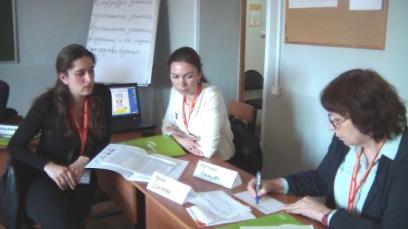 Участвовали: ГАУ ДПО ЯО ИРО, НКЦ им. Гёте, учителя и преподаватели из Башкирии, Чечни, Ярославской, Липецкой, Кировской, Костромской и Владимирской областей
2017-2018 уч. год – пилотирование Программы в 7 регионах РФ, в Ярославской области – 21 участник из 20 образовательных организаций
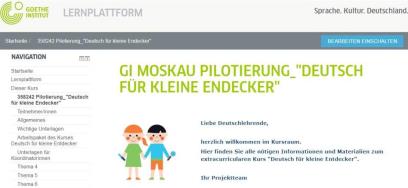 Выступление на международном Форуме учителей и преподавателей немецкого языка во Фрайбурге (Швейцария), 30 июля - 4 августа 2017
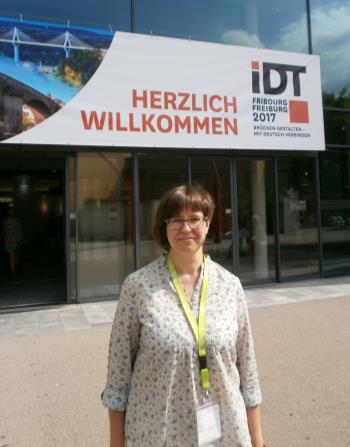 Тема «Как повысить интерес учащихся начальной школы к изучению немецкого языка с помощью предметно-языкового интегрированного подхода?»
Рабочие программы по иностранному языку
Оценивание образовательных результатов по иностранному языку
Формирующее оценивание
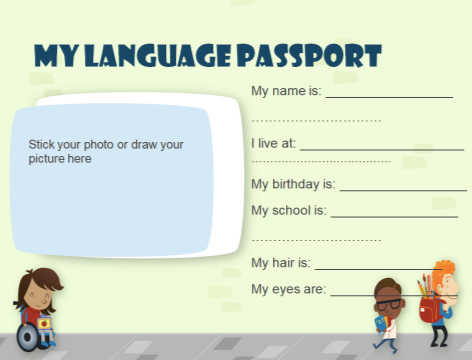 Профессиональные сообщества
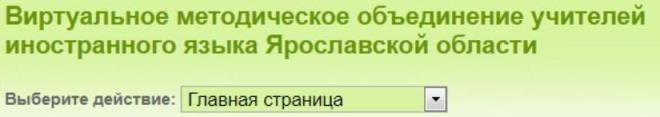 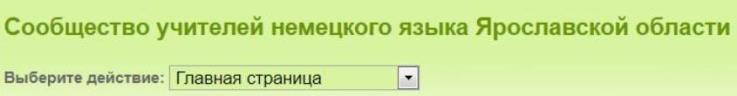 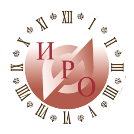 Время профессионального роста
Благодарим за внимание!
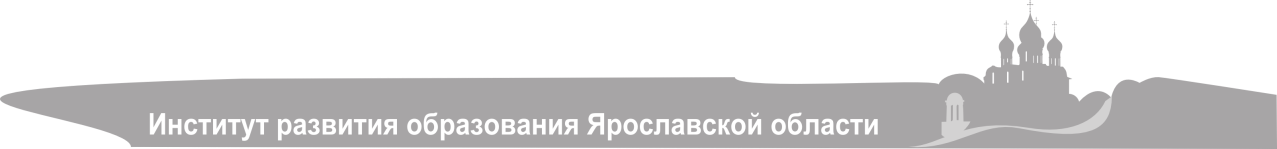 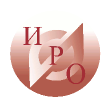 Образование без границ
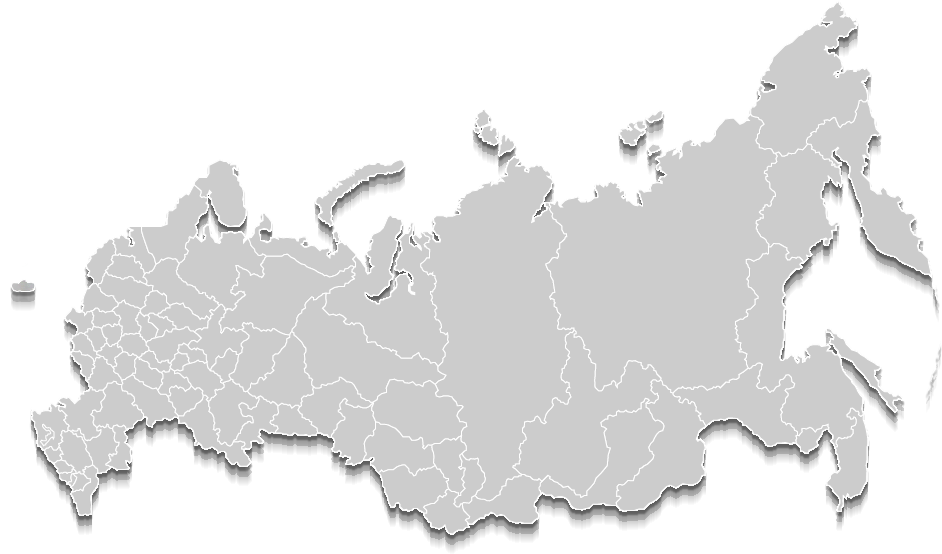 Контактная информация:
Россия г. Ярославль, ул. Богдановича, 16 
Тел.: +7 (4852) 21-06-83 
Сайт: www.iro.yar.ru
E-mail: rcnit@iro.yar.ru
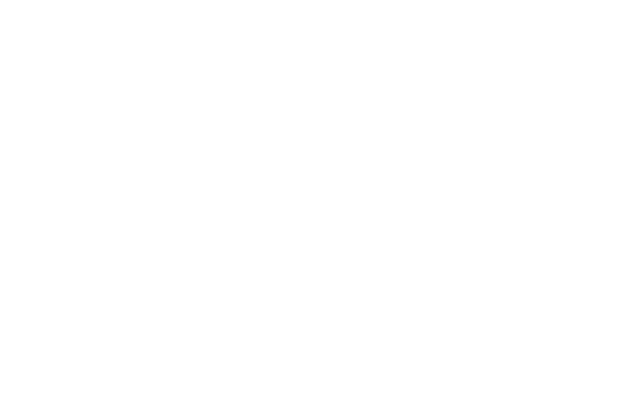 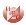 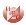 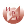 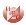 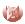 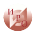 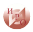 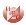 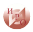 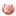 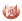 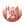 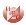 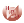 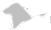 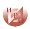 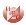 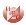 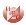 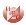 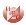 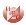 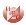